Thứ hai ngày 11 tháng 09 năm 2023
Tiếng Việt
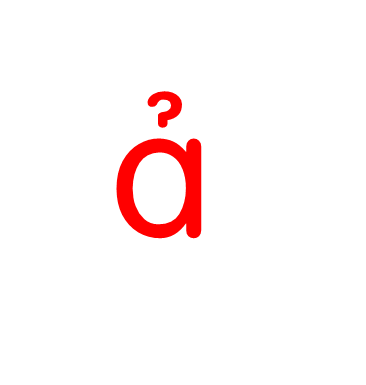 Bài 6. O		 o
Thứ hai, ngày 11 tháng 09 năm 2023
Tiếng Việt
			Bài 6.  O    o
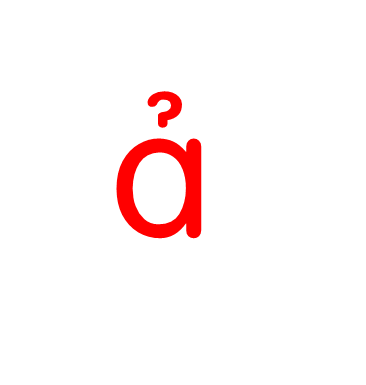 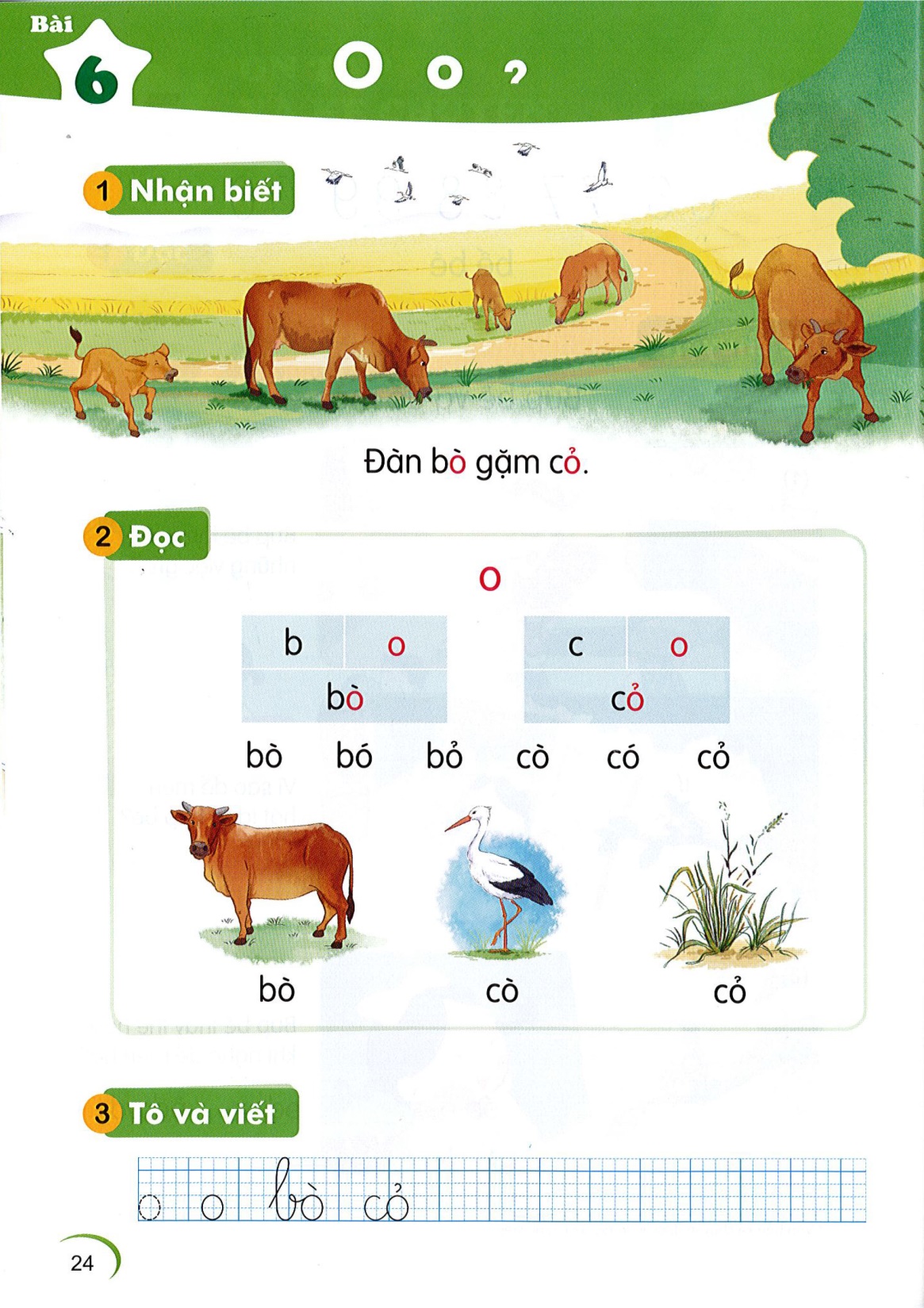 Nhận biết
1
Đàn bò gặm cỏ.
Đàn bo gặm cỏ.
Thứ hai, ngày 11 tháng 09 năm 2023
Tiếng Việt
			Bài 6.  O    o
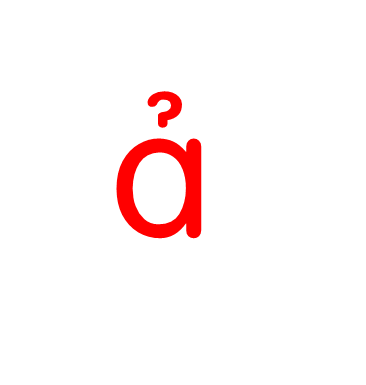 Đọc
2
o
b
o
c
o
bò
bo
cỏ
bò
bó
bỏ
cò
có
cỏ
Thứ hai, ngày 11 tháng 09 năm 2023
Tiếng Việt
			Bài 6.  O    o
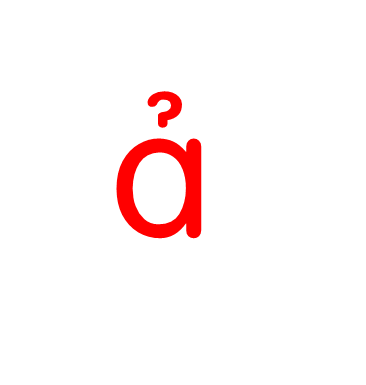 Đọc
2
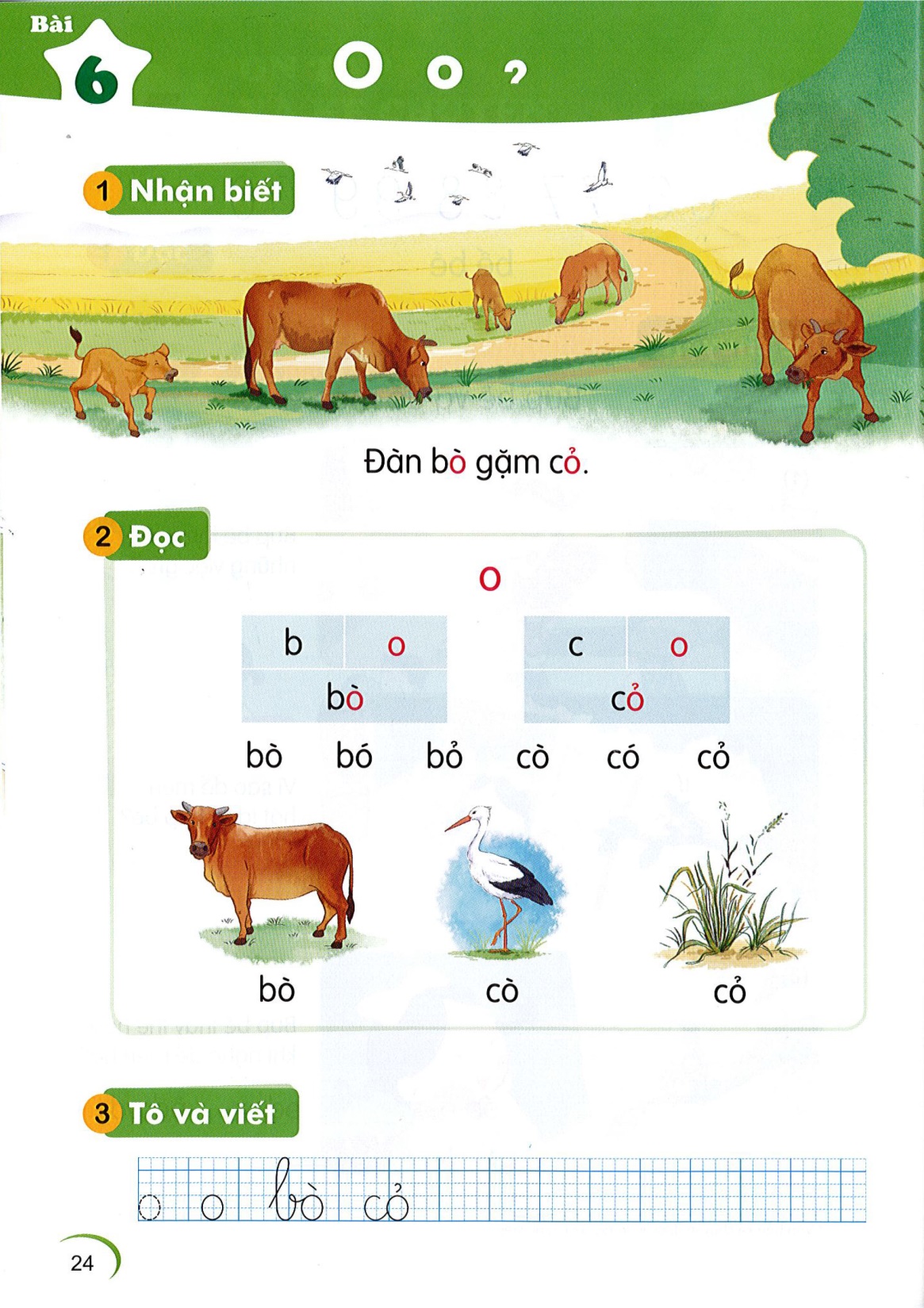 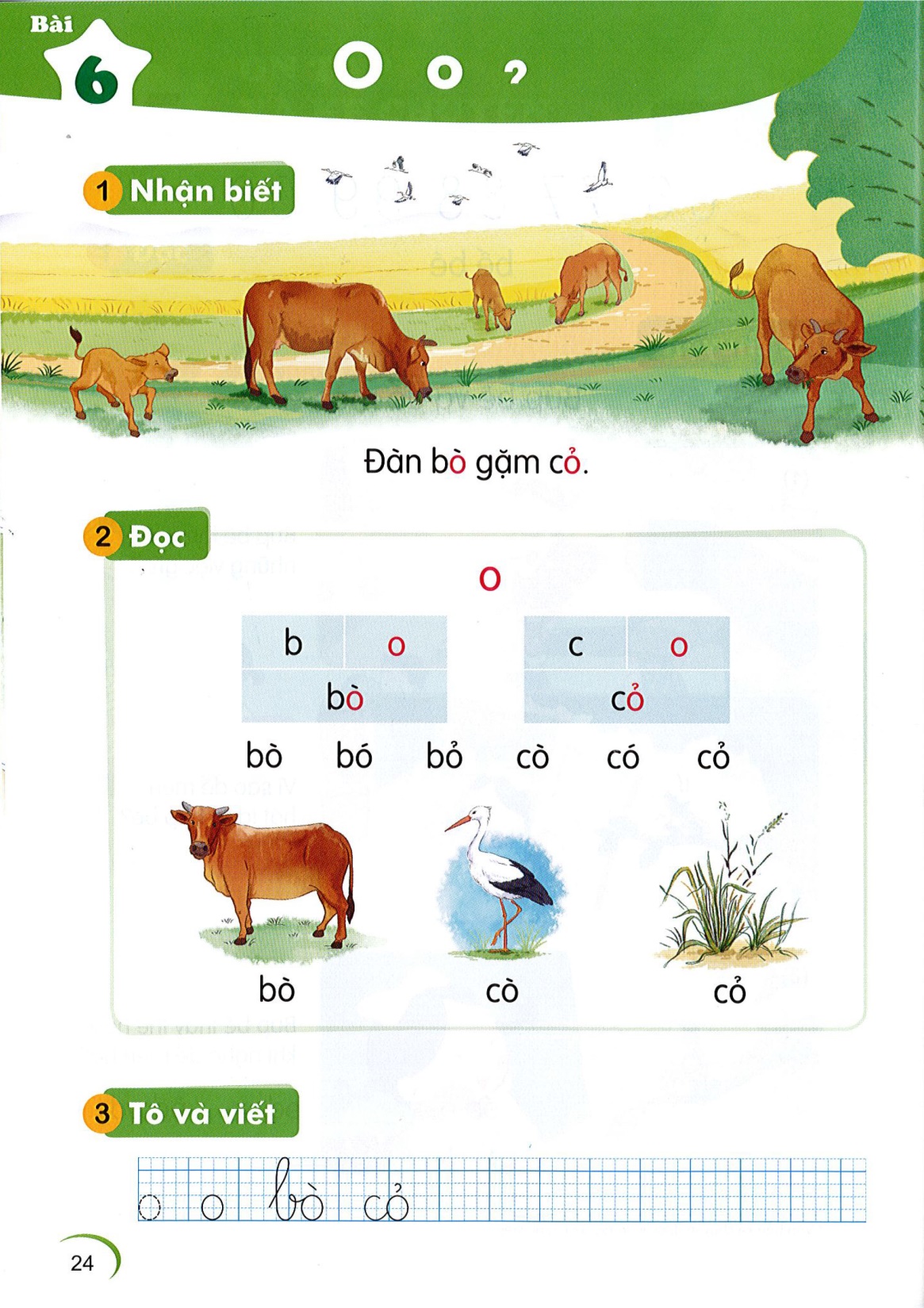 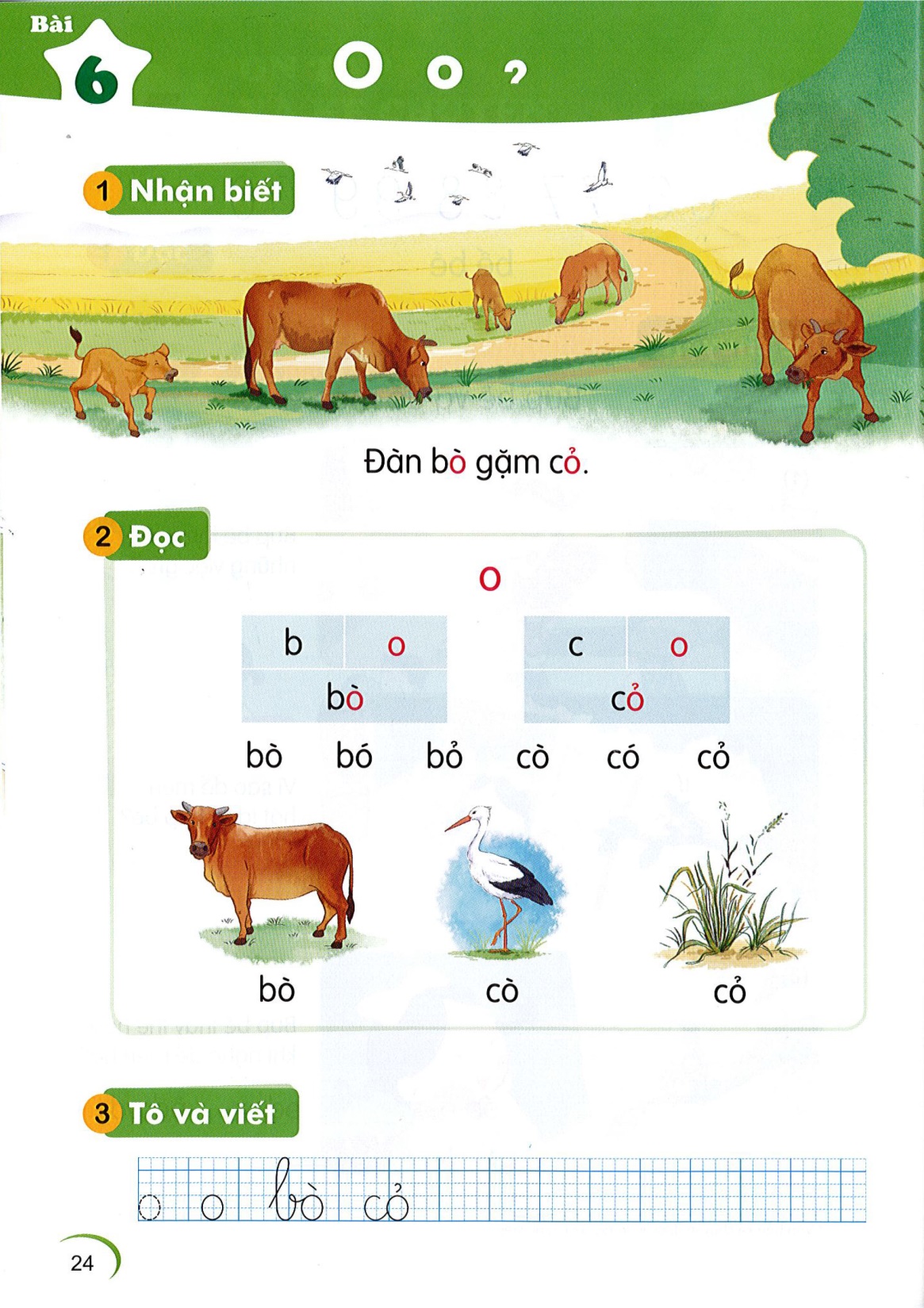 bò
cò
cỏ
o
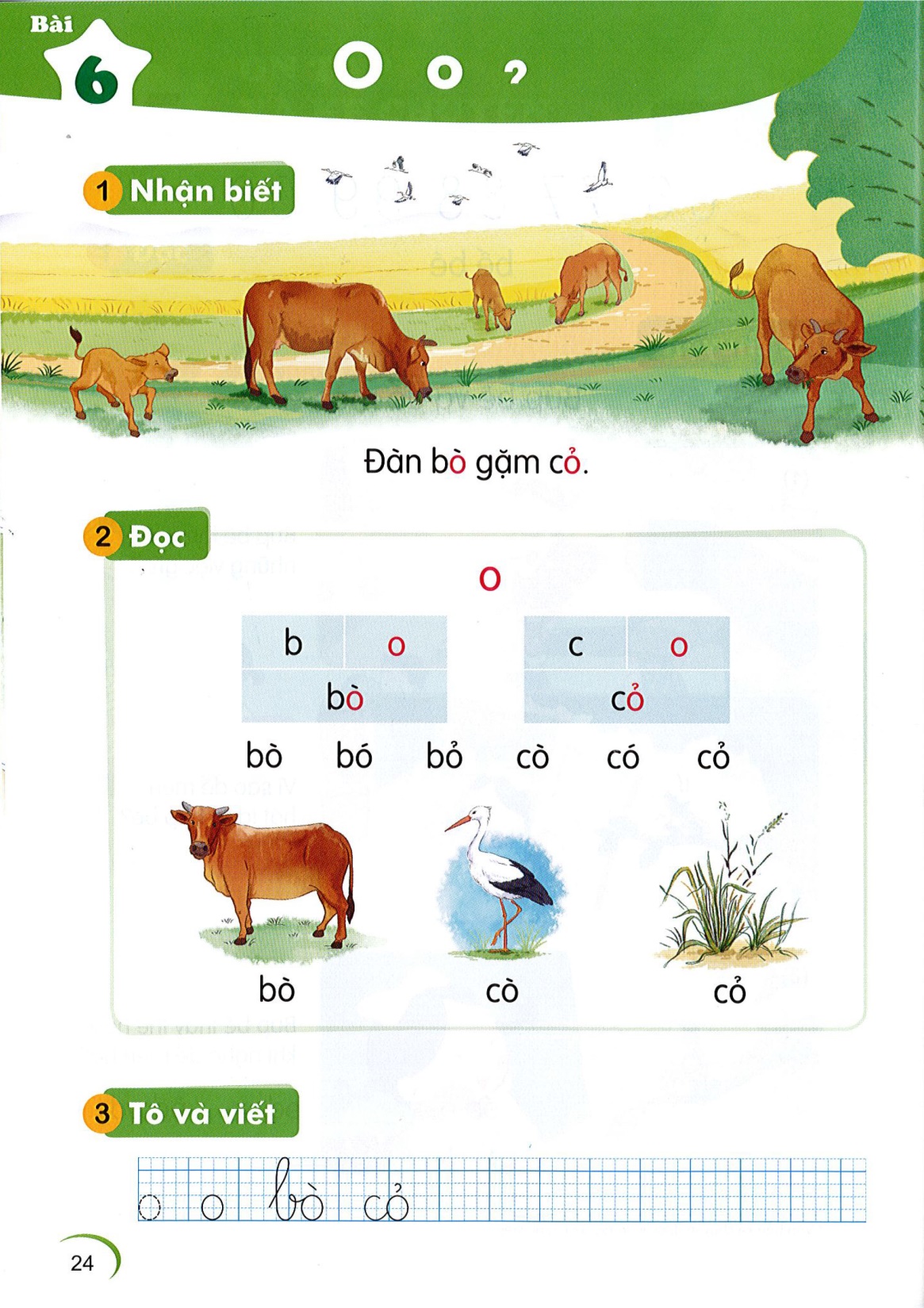 Đọc
2
Thứ hai, ngày 11 tháng 09 năm 2023
Tiếng Việt
			Bài 6.  O    o
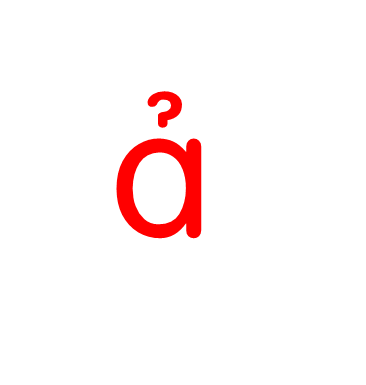 Tô và viết
3
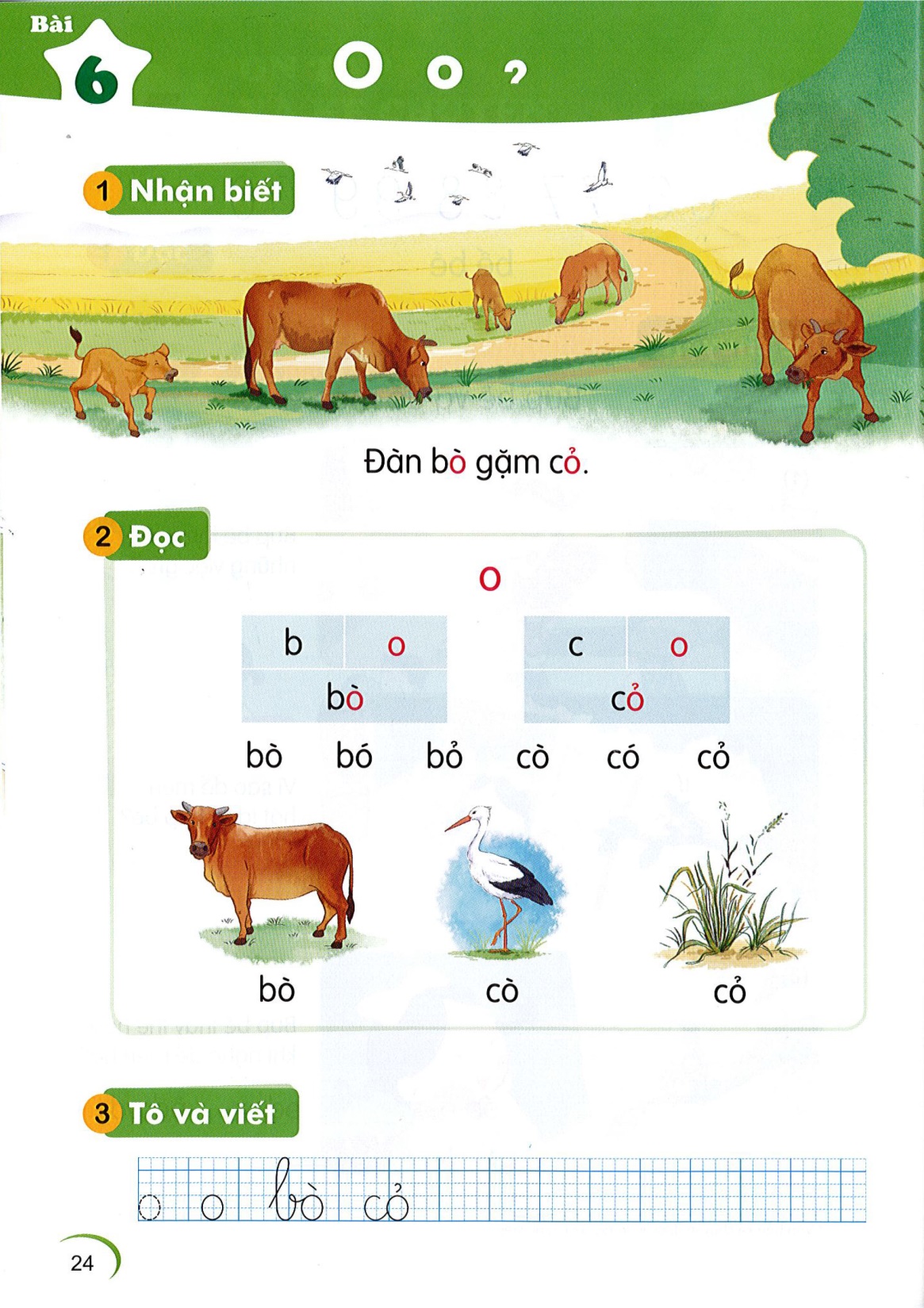 Thứ hai, ngày 11 tháng 09 năm 2023
Tiếng Việt
			Bài 6.  O    o
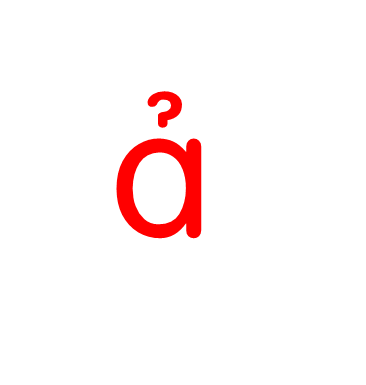 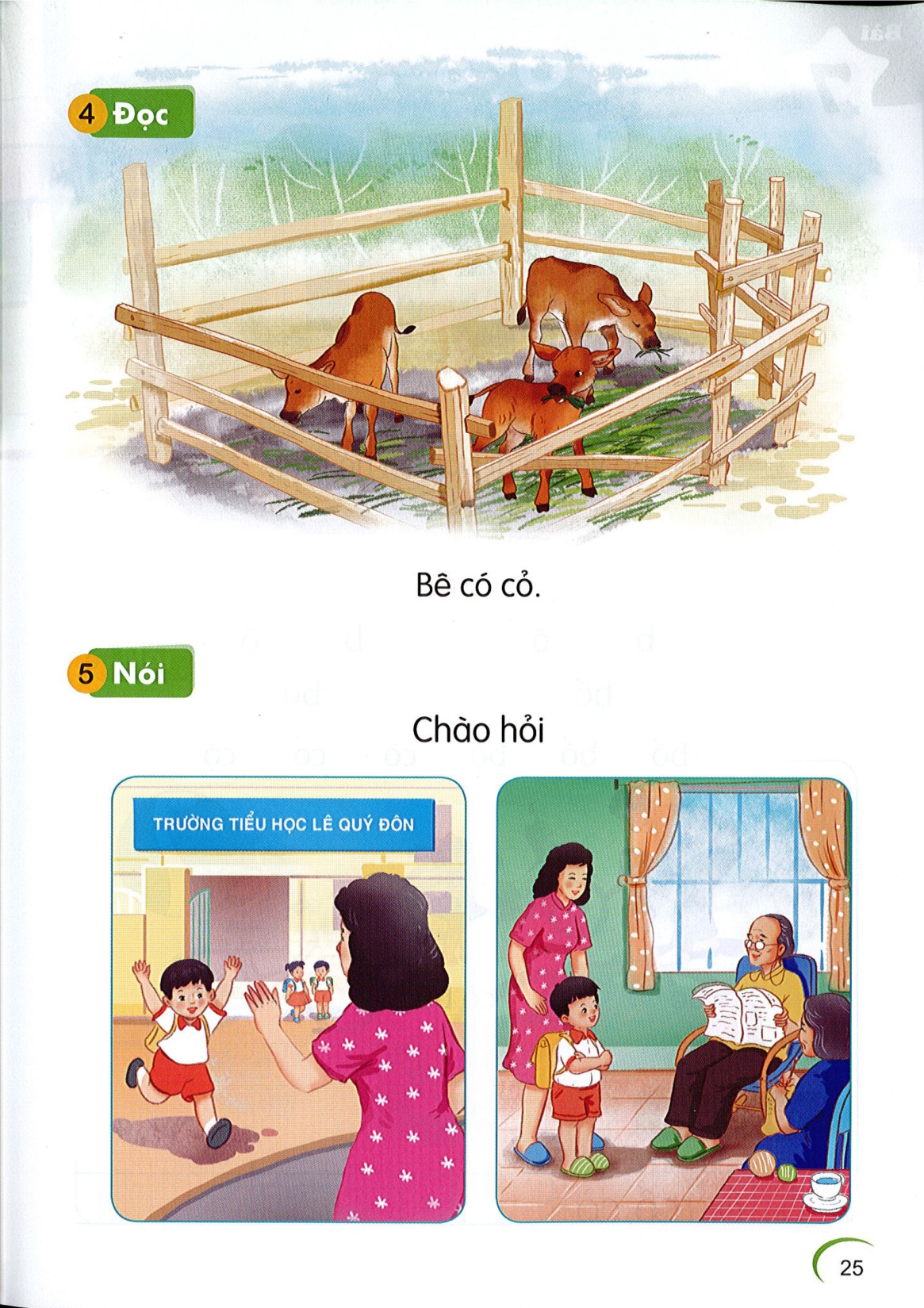 Đọc
4
Bê có cỏ.
Bê co co.
Bê co cỏ.
Thứ hai, ngày 11 tháng 09 năm 2023
Tiếng Việt
			Bài 6.  O    o
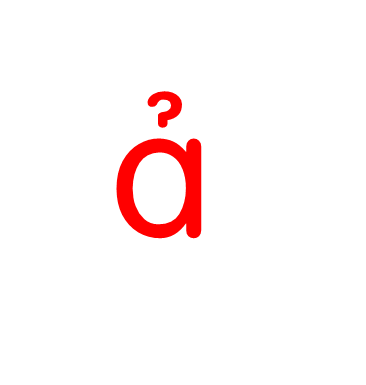 Nói
5
Chào hỏi
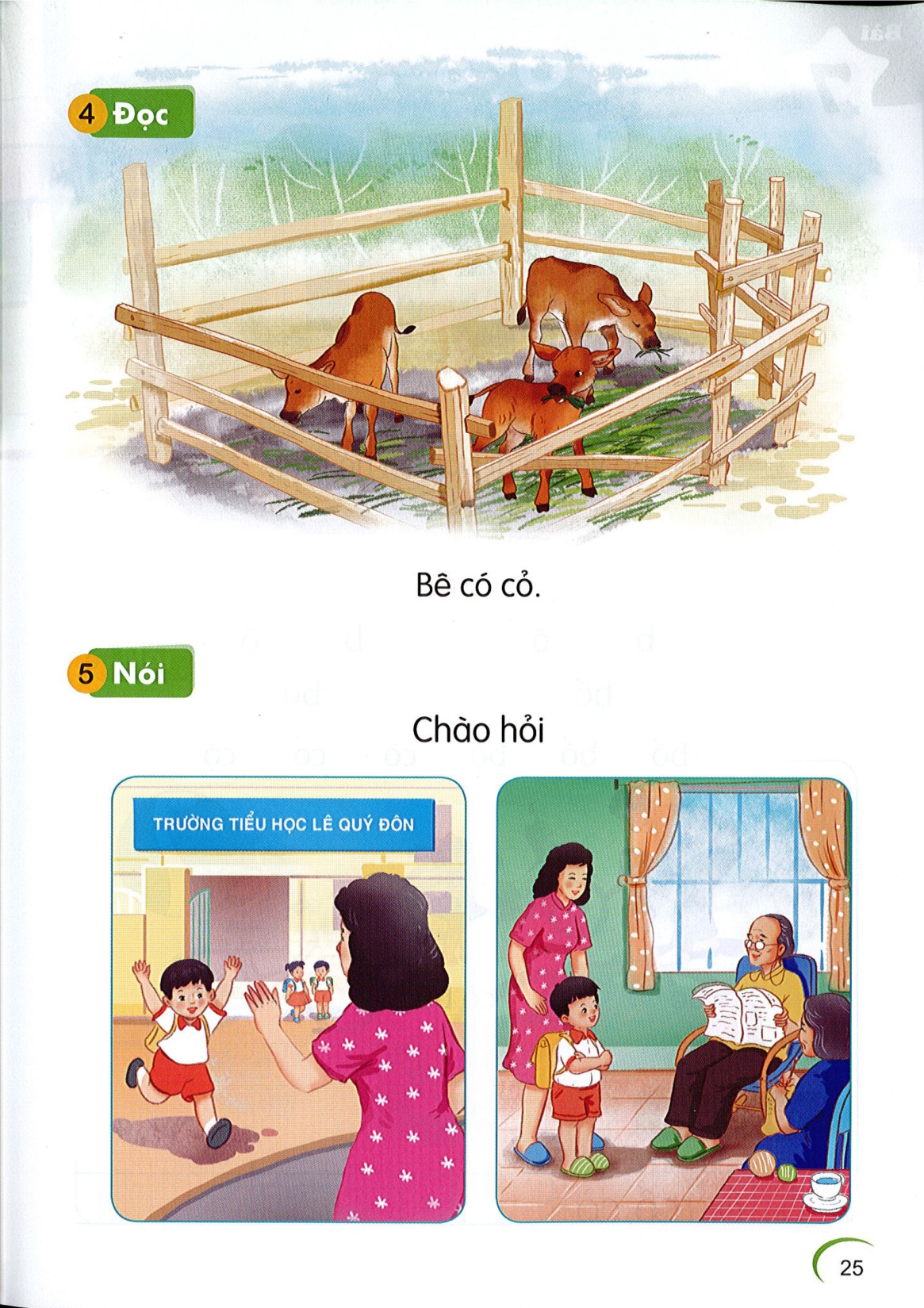 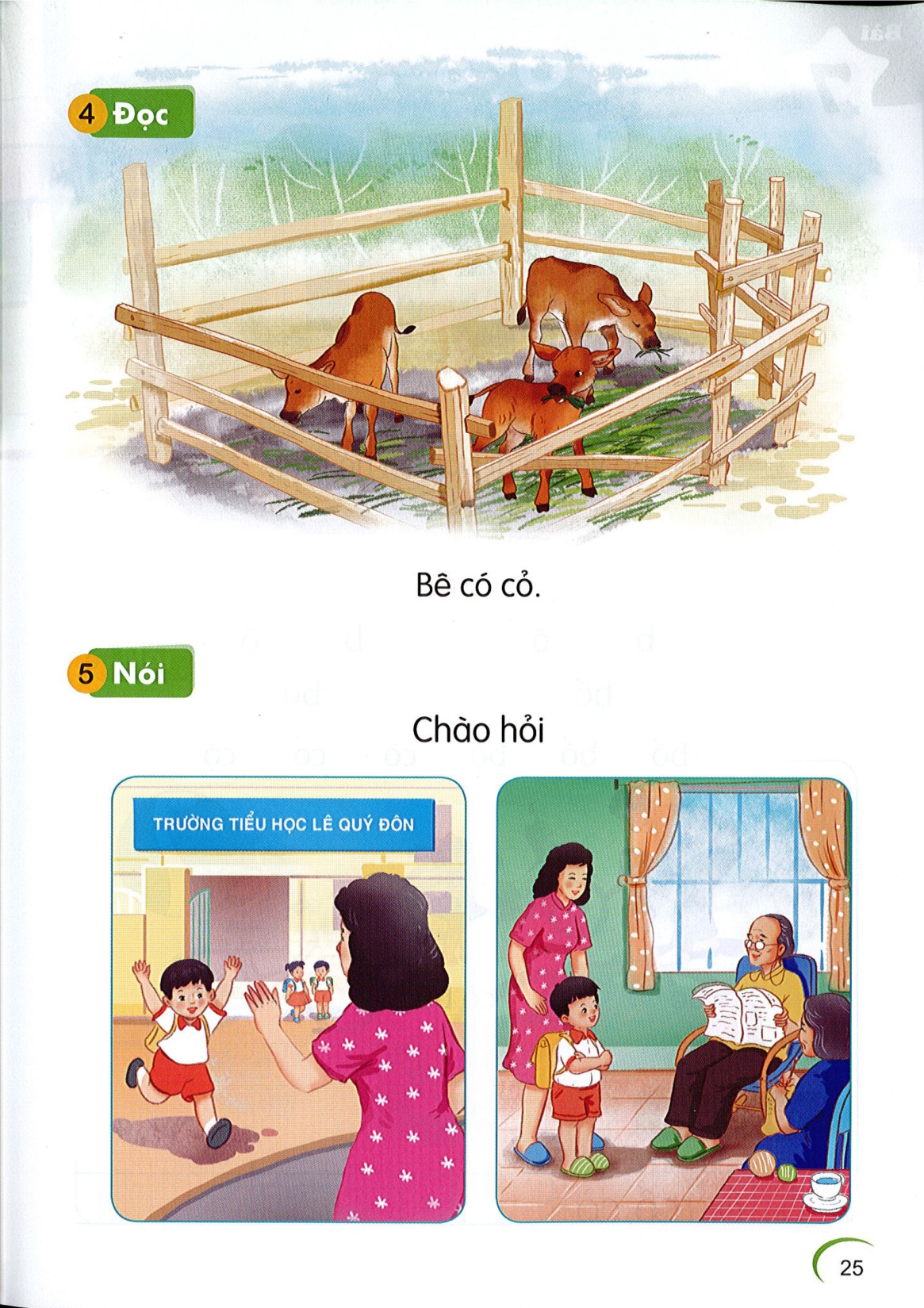 GIẢI LAO 10 PHÚT
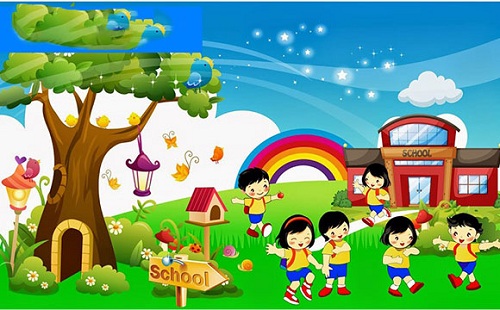 o
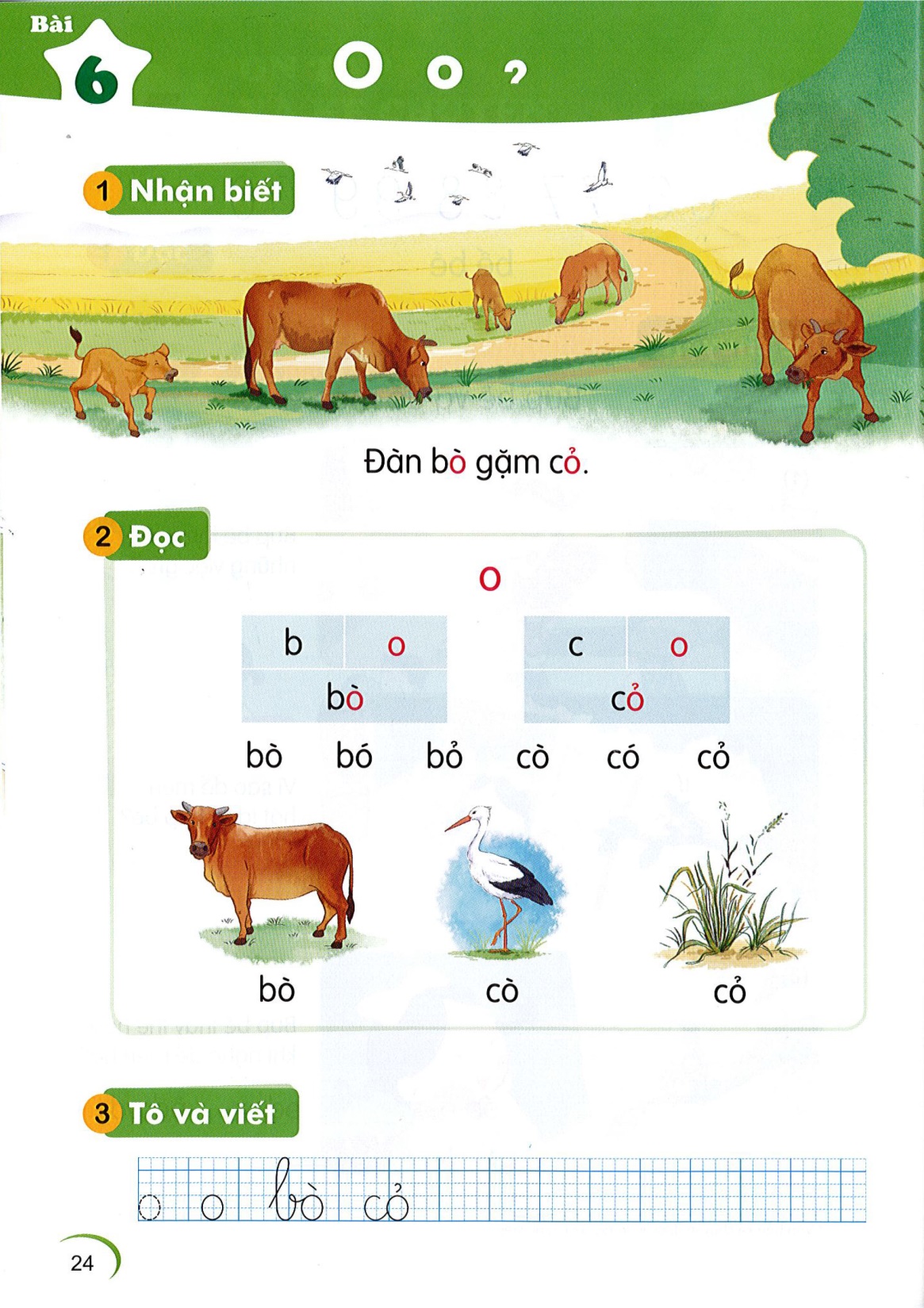 Đọc
2
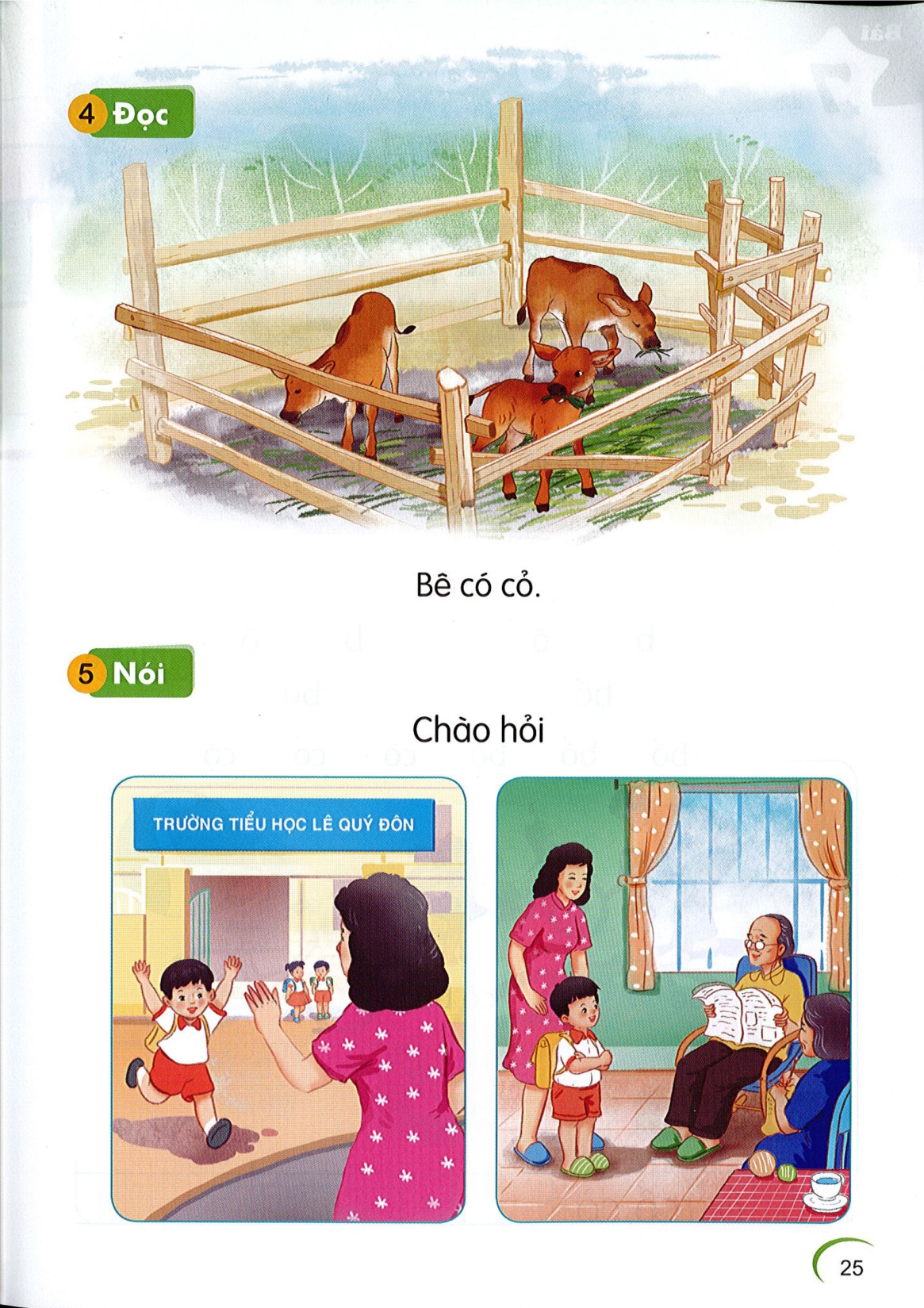 Đọc
4
Bê có cỏ.
Bê co co.
Bê co cỏ.
Thứ ba, ngày 12 tháng 09 năm 2023
Tiếng Việt
Bài 7. Ô 	ô      .
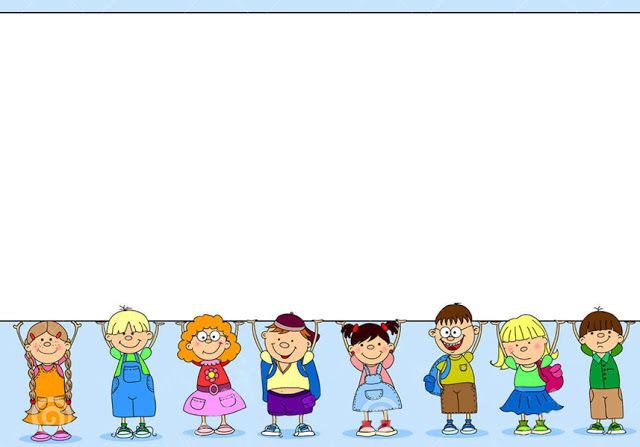 Thứ ba, ngày 12 tháng 09 năm 2023
Tiếng Việt
			Bài 7. Ô	 ô	.
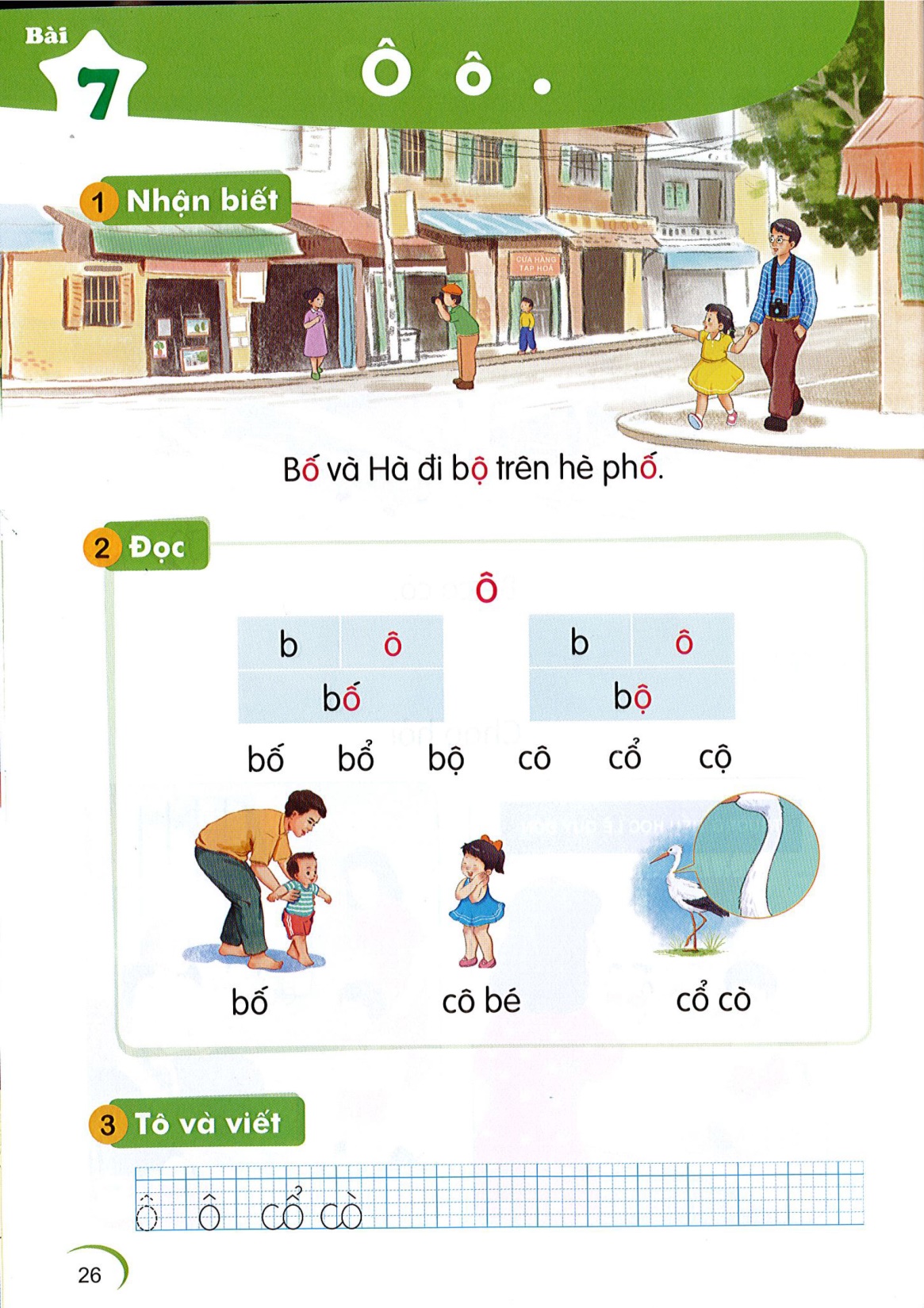 Nhận biết
1
Bố và Hà đi bộ trên hè phố.
Bô và Hà đi bộ trên hè phô.
Thứ ba, ngày 12 tháng 09 năm 2023
Tiếng Việt
			Bài 7. Ô	 ô	.
Đọc
2
ô
b
ô
b
ô
bố
bô
bộ
bố
bổ
bộ
cô
cổ
cộ
Thứ ba, ngày 12 tháng 09 năm 2023
Tiếng Việt
			Bài 7. Ô	 ô	.
Đọc
2
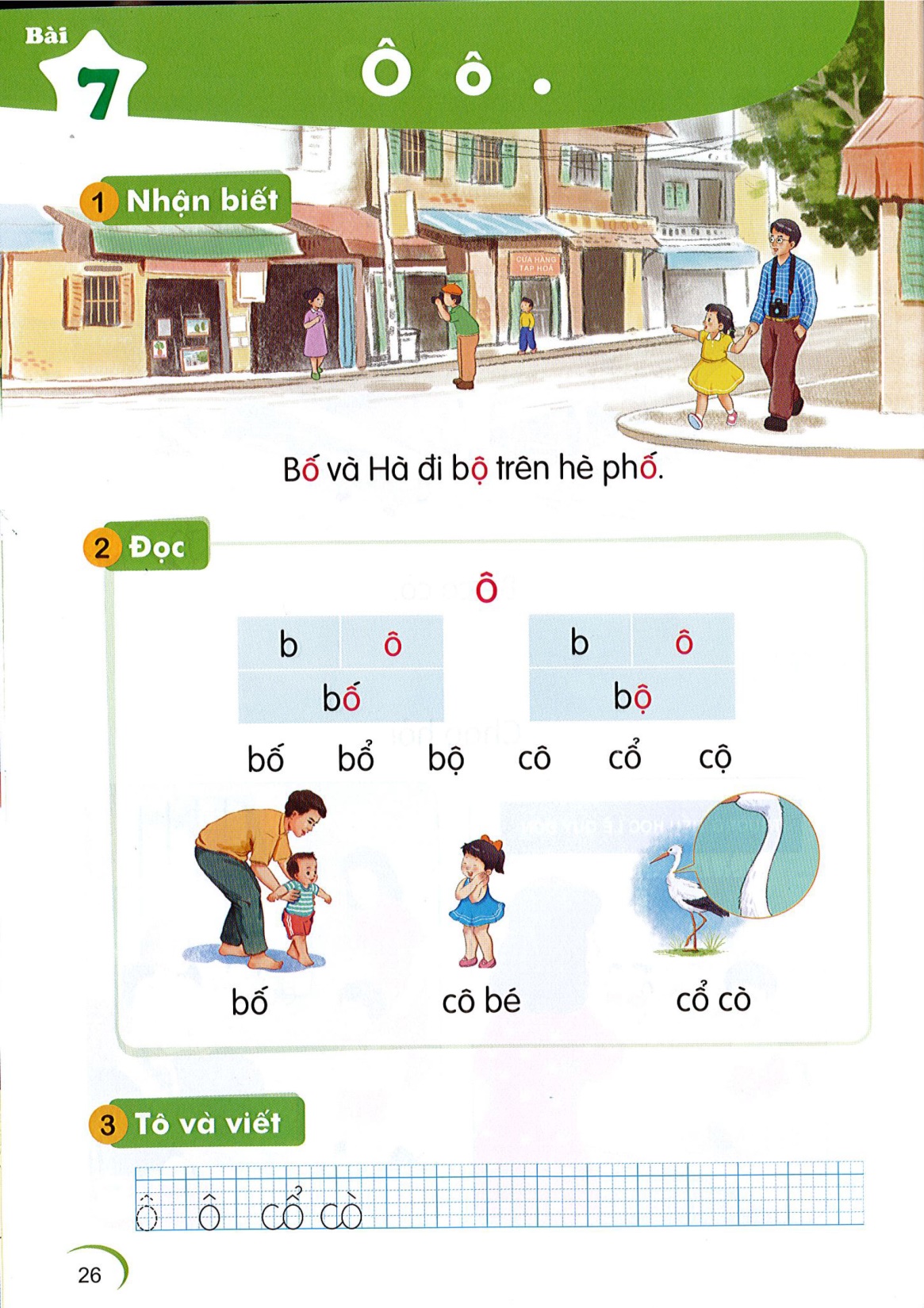 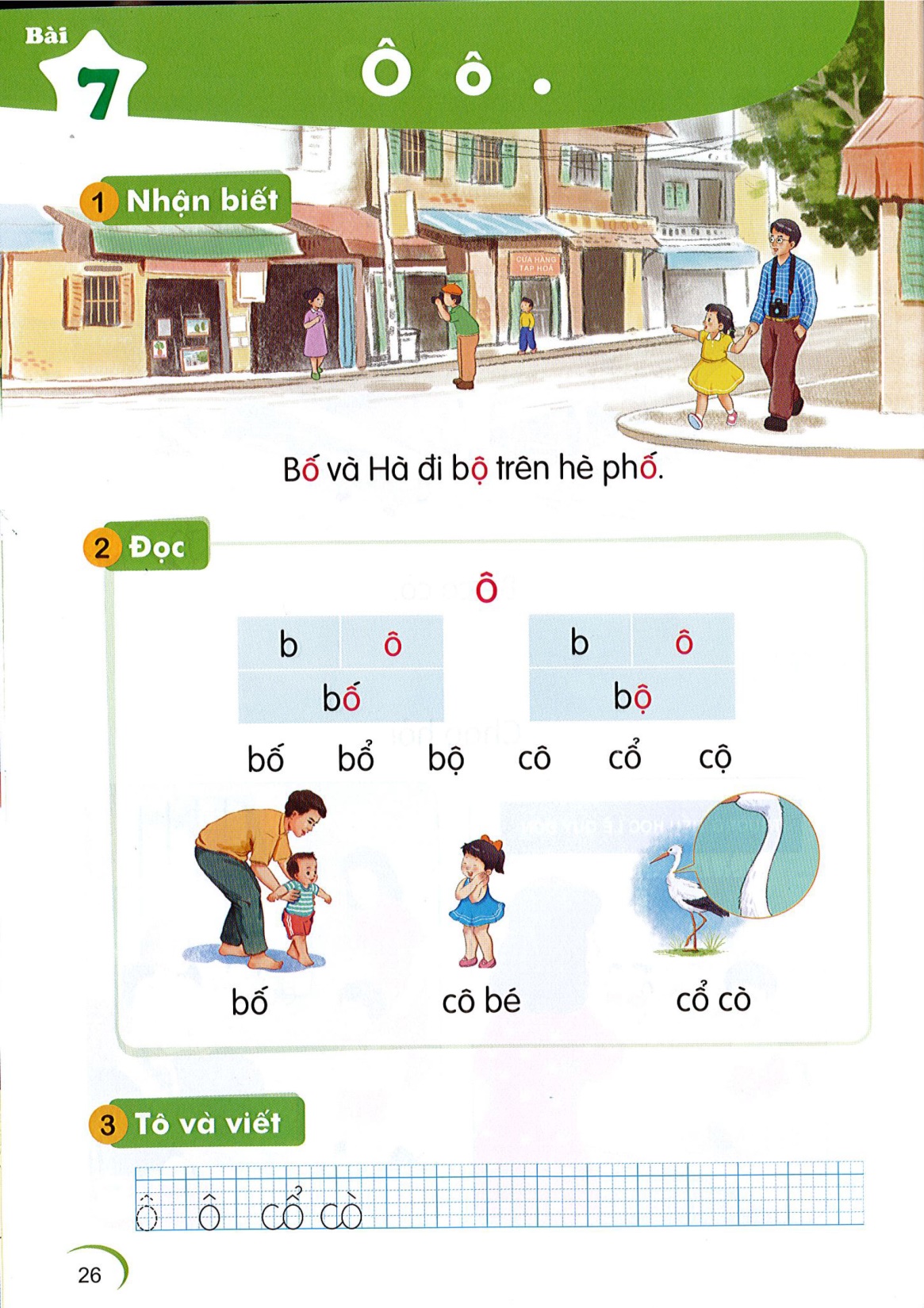 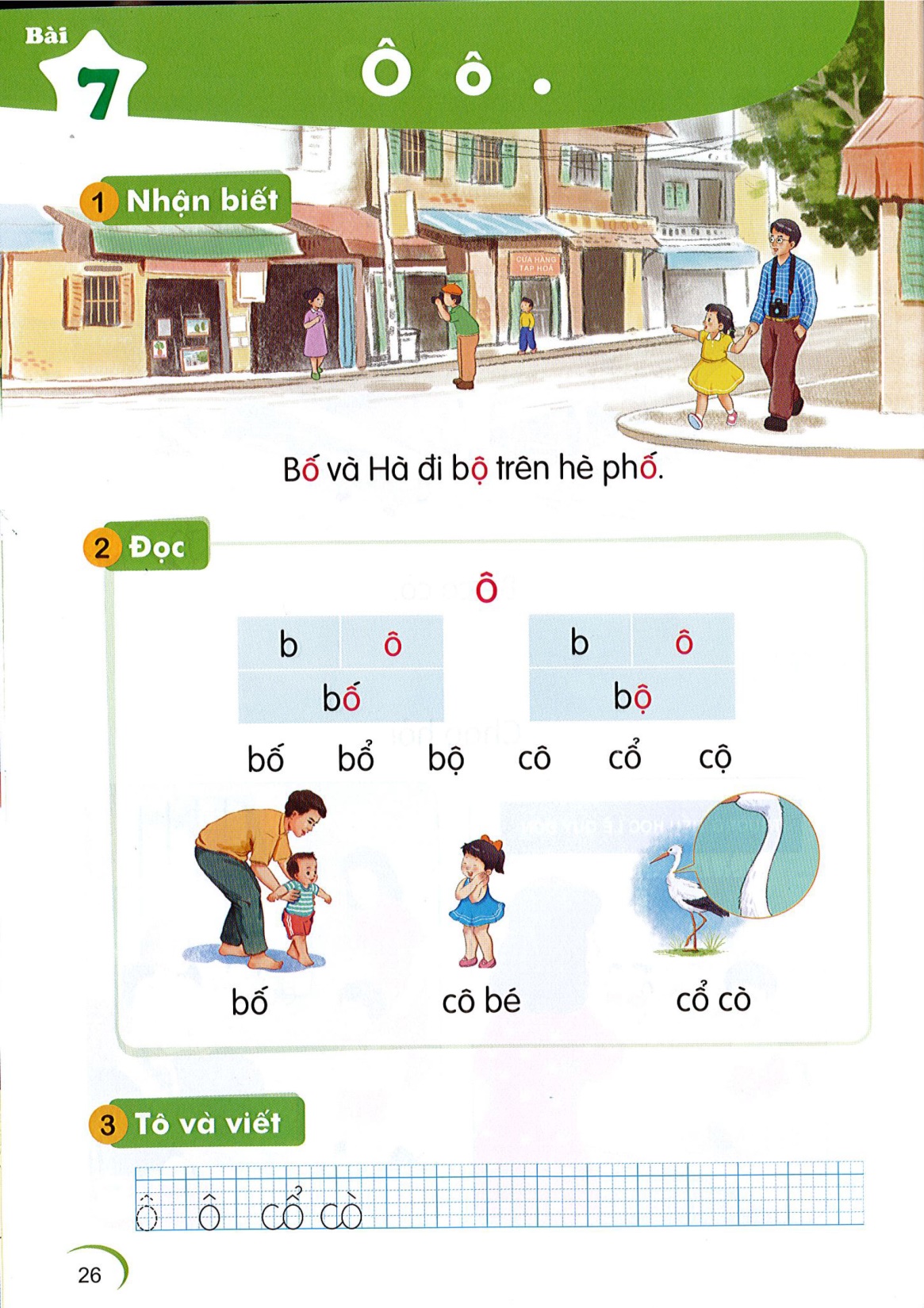 bố
cô bé
cổ cò
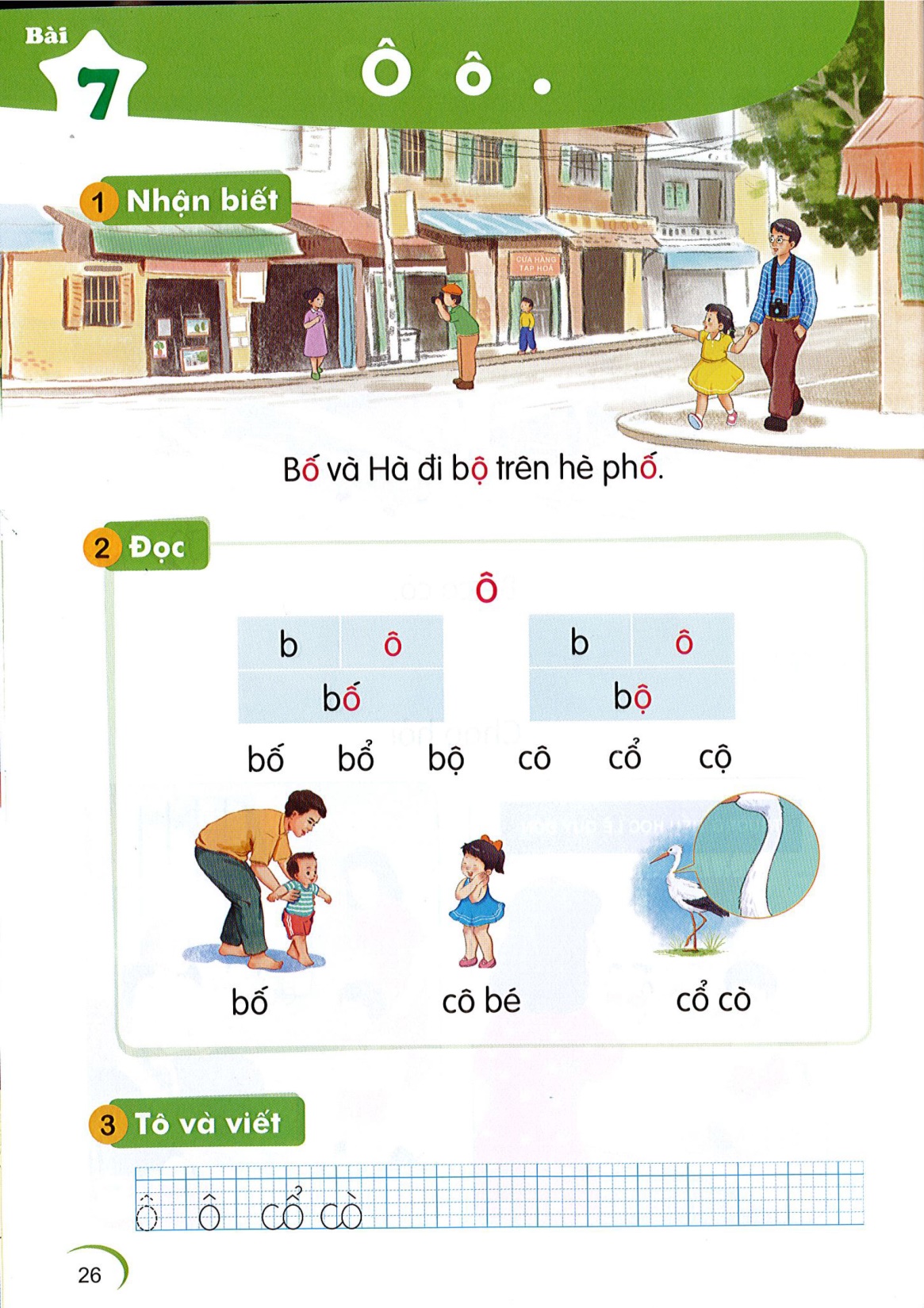 Đọc
2
Thứ ba, ngày 12 tháng 09 năm 2023
Tiếng Việt
			Bài 7. Ô	 ô	.
Tô và viết
3
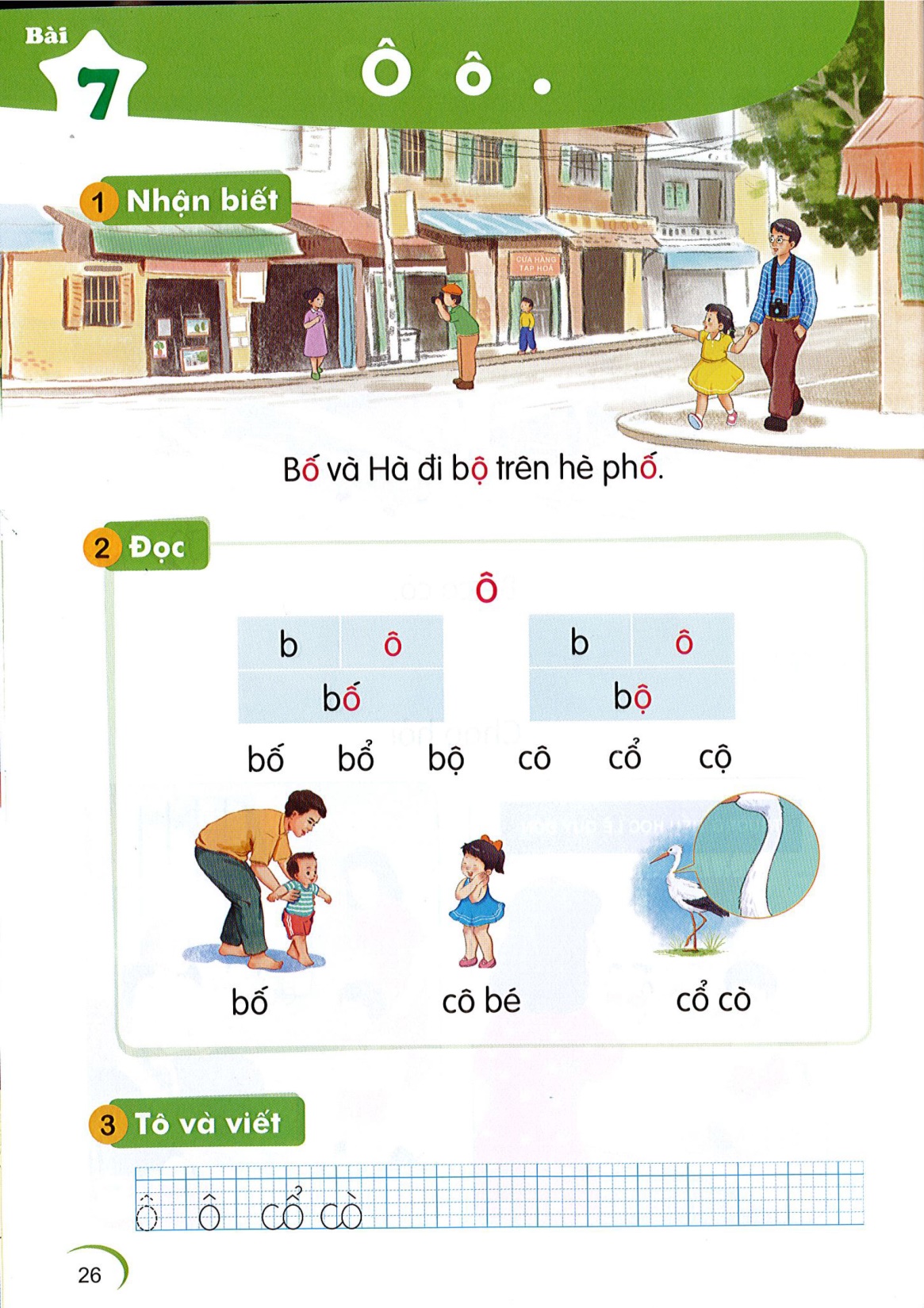 Thứ ba, ngày 12 tháng 09 năm 2023
Tiếng Việt
			Bài 7. Ô	 ô	.
Tô và viết
3
Thứ ba, ngày 12 tháng 09 năm 2023
Tiếng Việt
			Bài 7. Ô	 ô	.
Tô và viết
3
Thứ ba, ngày 12 tháng 09 năm 2023
Tiếng Việt
			Bài 7. Ô	 ô	.
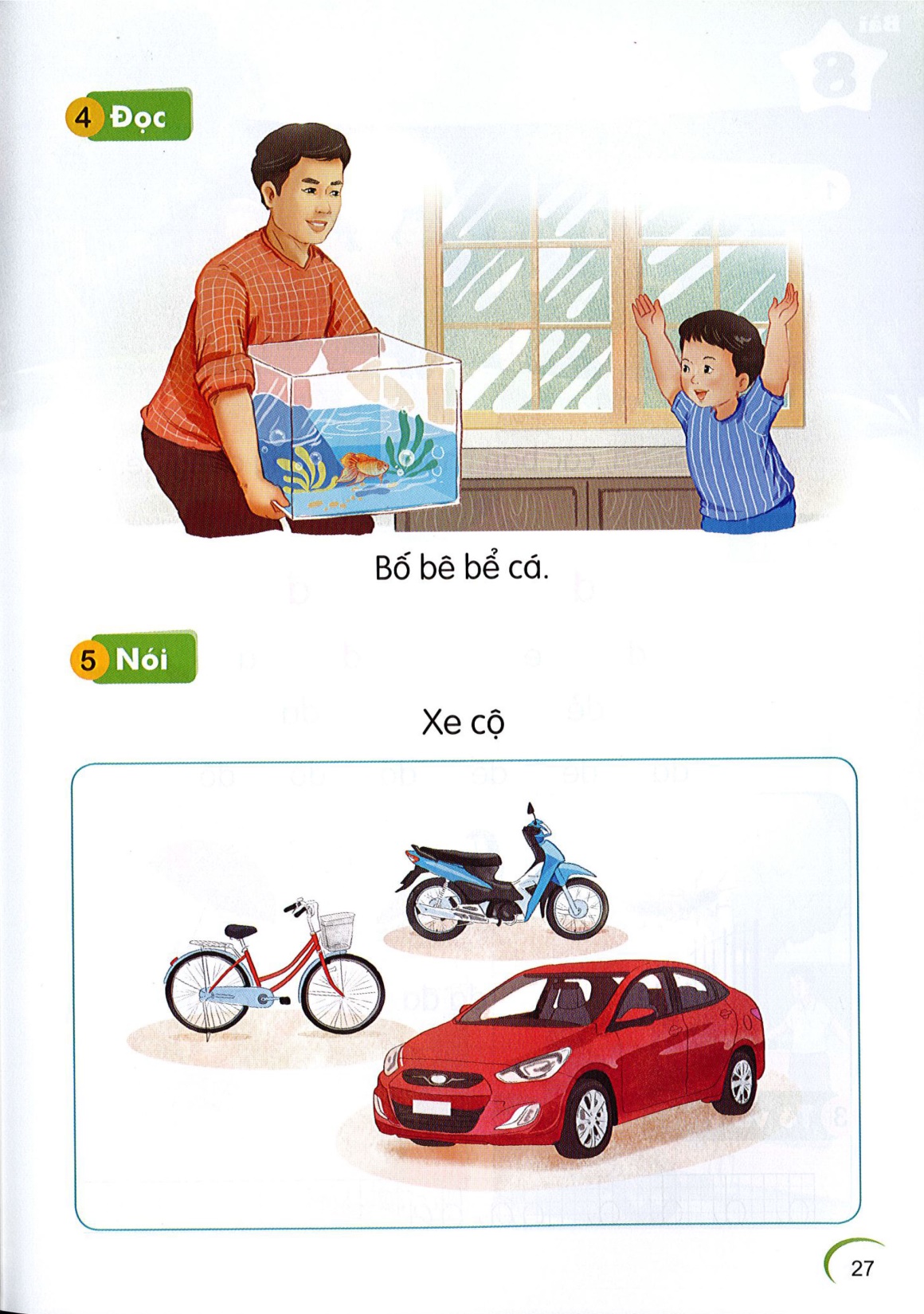 Đọc
4
Bố bê bể cá.
Bô bê bể cá.
Thứ ba, ngày 12 tháng 09 năm 2023
Tiếng Việt
			Bài 7. Ô	 ô	.
Xe cộ
Nói
5
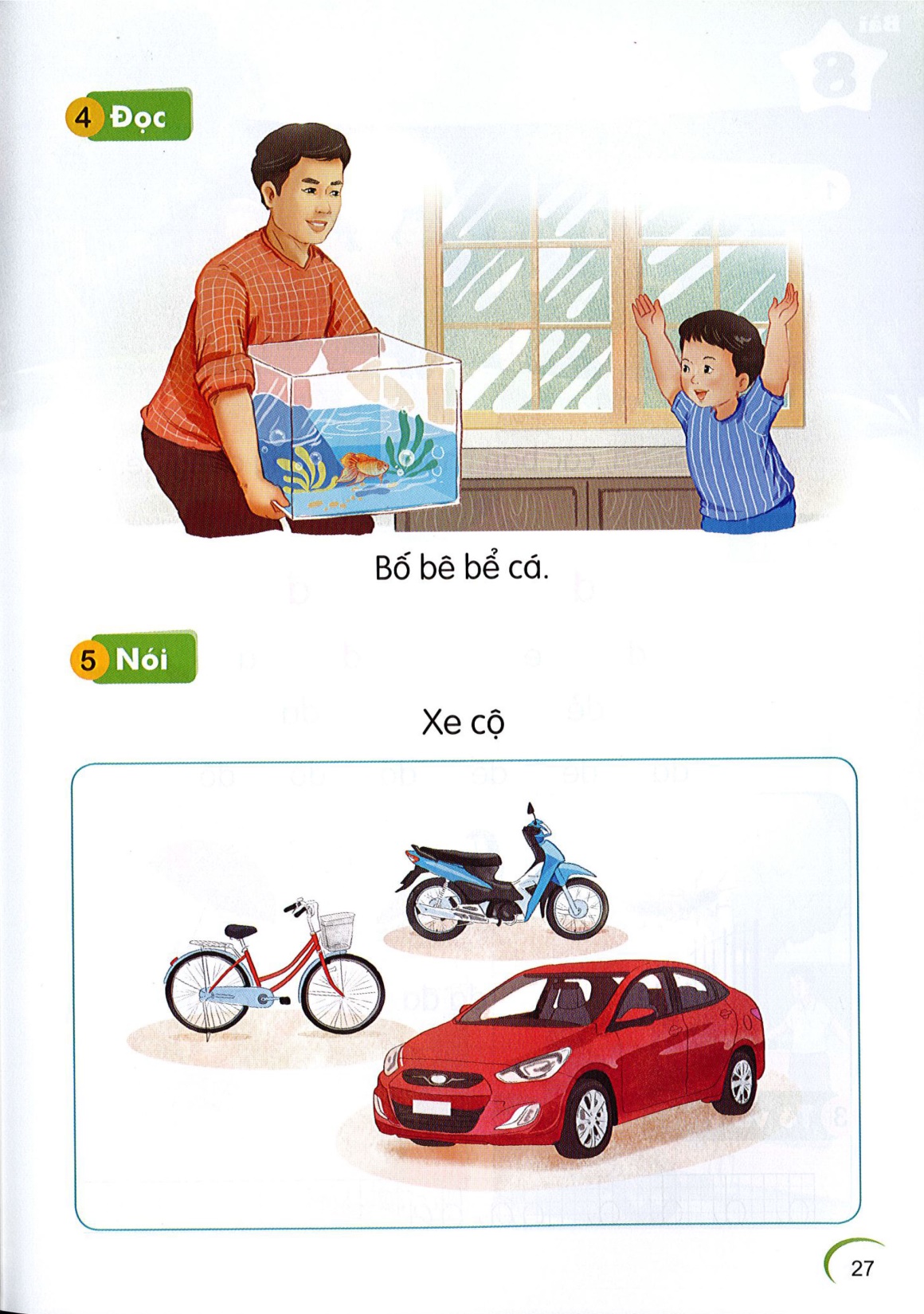 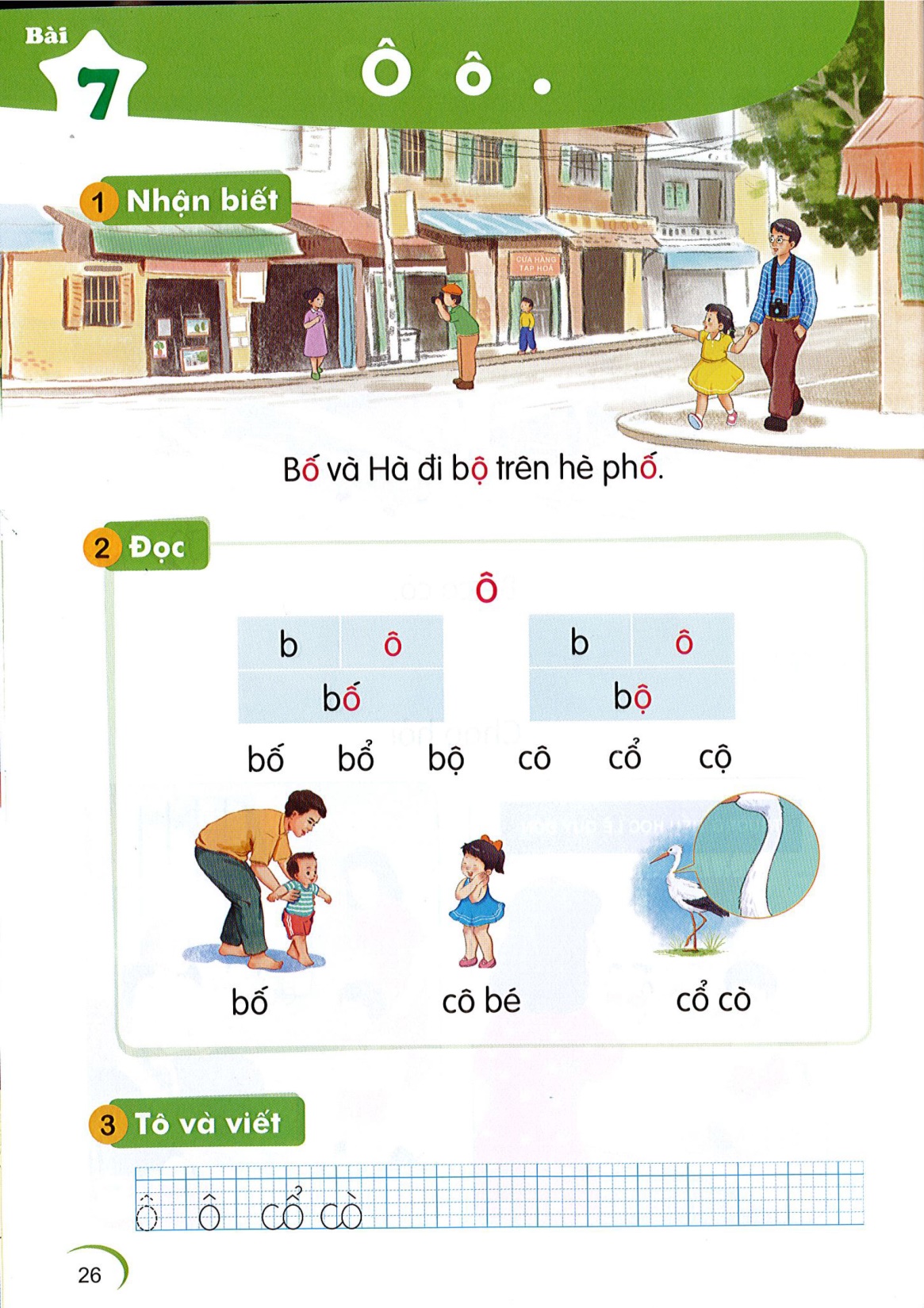 Đọc
2
Thứ ba, ngày 12 tháng 09 năm 2023
Tiếng Việt
			Bài 7. Ô	 ô	.
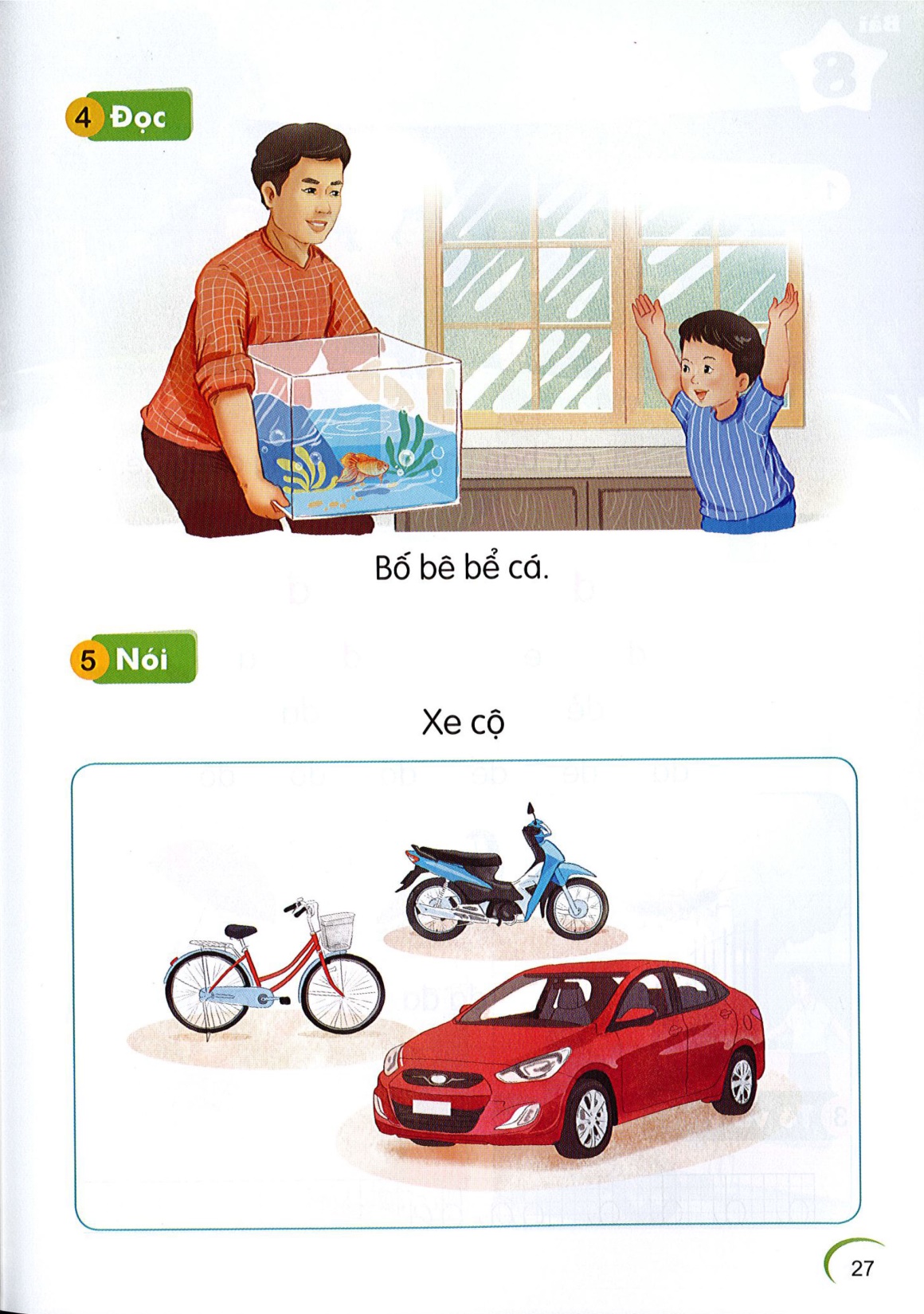 Đọc
4
Bố bê bể cá.
Bô bê bể cá.
Bố bê bể cá.

Bố bê bể cá.
Thứ ba, ngày 12 tháng 09 năm 2023
Tiếng Việt
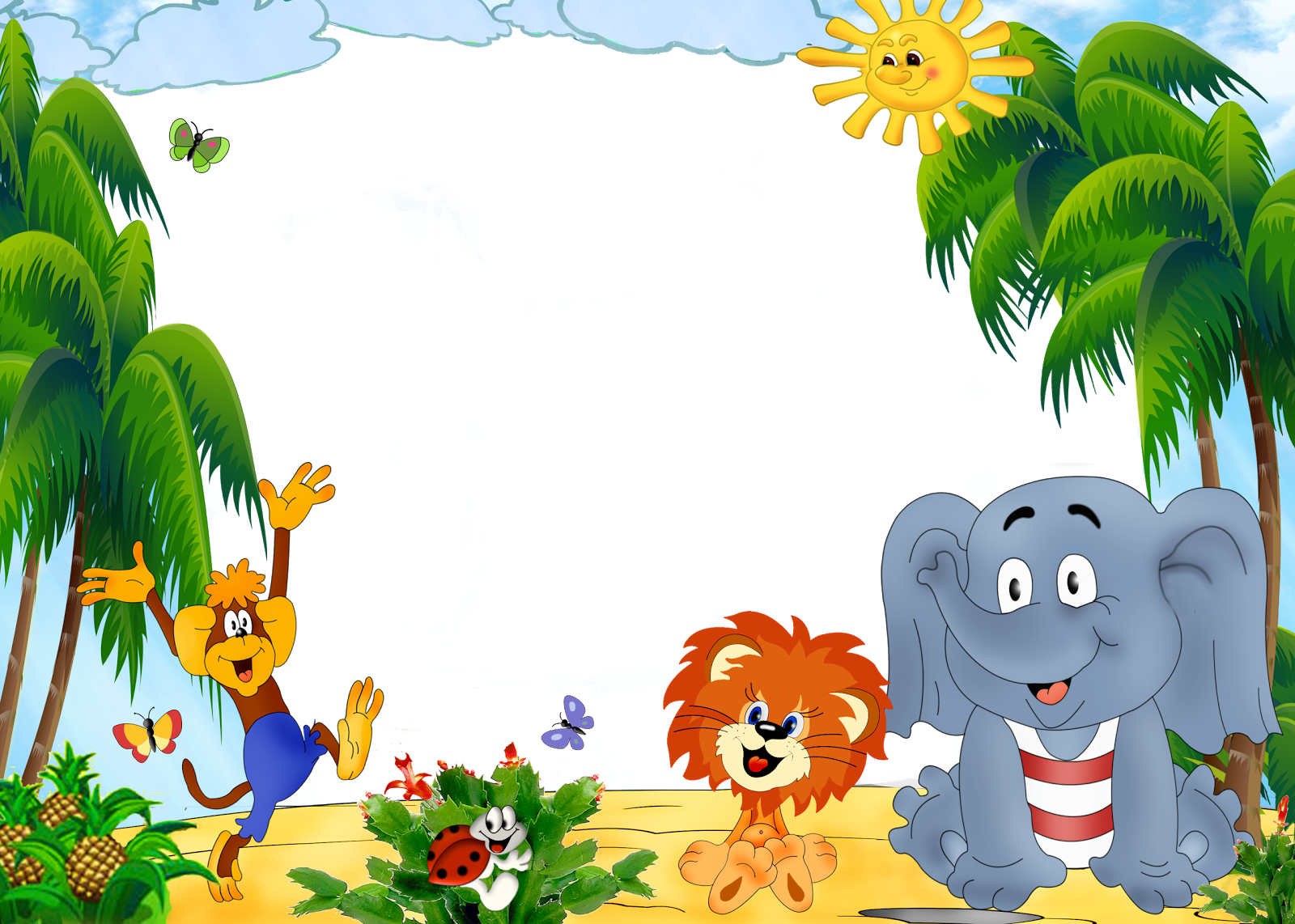 Cô chúc các em luôn chăm ngoan và học giỏi
Chào tạm biệt các em